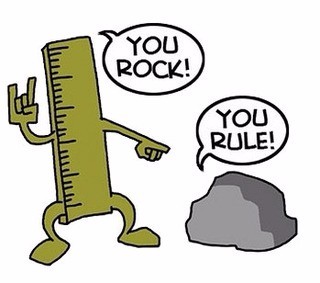 This weeks
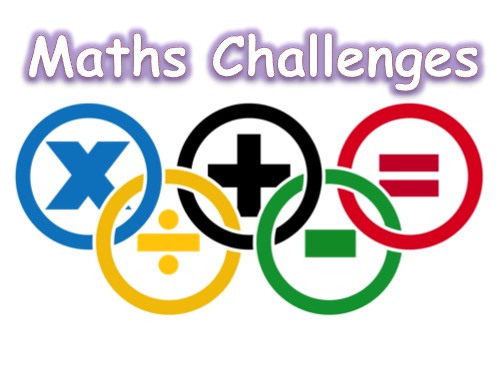 Year 7 & 8 Fast Track
Year 7 & 8 Middle and Upper Band
Year 7 & 8 High Achievers
Year 9 & 10 Middle and Upper Band
Year 9 & 10 Fast Track
Year 9 & 10 High Achievers
Year 7 & 8 Middle and Upper Band
Number Daisy
This Daisy is special because you can make every number from 1 to 25.You are only allowed to add neighbours(numbers touching each other) and you can only use each number once in a sum.
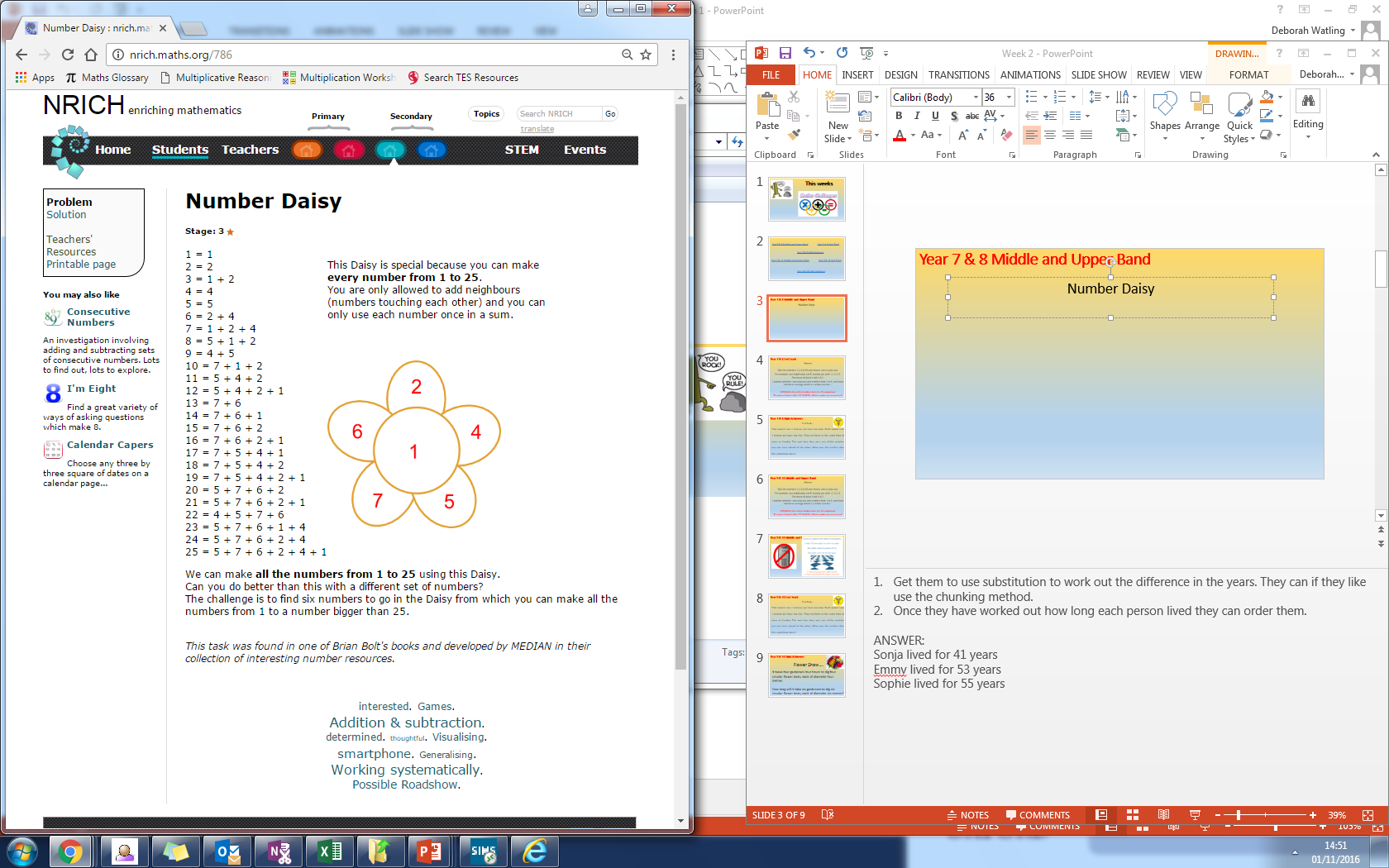 Example: To make 18 = 7+5+4+2
[Speaker Notes: ANSWER
1 = 12 = 23 = 1 + 24 = 45 = 56 = 2 + 47 = 1 + 2 + 48 = 5 + 1 + 29 = 4 + 510 = 7 + 1 + 211 = 5 + 4 + 212 = 5 + 4 + 2 + 113 = 7 + 614 = 7 + 6 + 115 = 7 + 6 + 216 = 7 + 6 + 2 + 117 = 7 + 5 + 4 + 118 = 7 + 5 + 4 + 219 = 7 + 5 + 4 + 2 + 120 = 5 + 7 + 6 + 221 = 5 + 7 + 6 + 2 + 122 = 4 + 5 + 7 + 623 = 5 + 7 + 6 + 1 + 424 = 5 + 7 + 6 + 2 + 425 = 5 + 7 + 6 + 2 + 4 + 1]
Year 7 & 8 Fast track
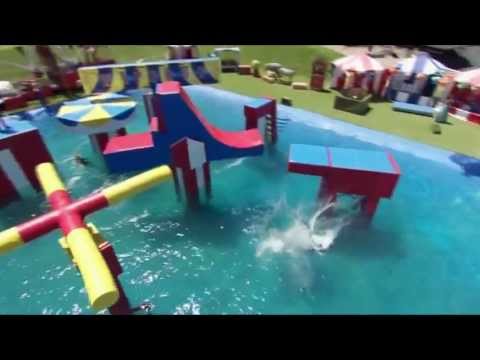 Wipeout

Take the numbers 1,2,3,4,5,6 and choose one to wipe out.
For example, you might wipe out 5, leaving you with 1,2,3,4, 6.
The mean of what is left is 3.2.
I wonder whether I can wipe out one number from 1 to 6, and leave behind an average which is a whole number... 

EXTENSION: One of the numbers from 1 to 15 is wiped out.
The mean of what is left is 7.714285714. Which number was crossed out?
[Speaker Notes: ANSWER

To work out the mean we add together all of the numbers, then divide by the total number of digits. (1+2+3+4+6)/5 = 3.2

Remove 1 = Mean is 4
Remove 6 = Mean is 3

EXTENSION = 12 was crossed out]
Year 7 & 8 High Achievers
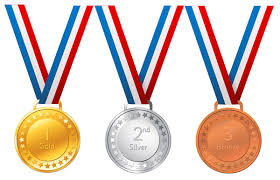 Medal Ceremony

6 pupils have, between them, won three gold medals, two silver medals and a bronze medal in a painting competition. Unfortunately, their teacher has lost all record of which medals should go to which pupils, so he allocates them by drawing names out of a hat. The first 3 names drawn receive the gold medals, the next two drawn have the silver medals, and the bronze medal goes to the remaining pupil.How many different ways can the medals be allocated by this method?
[Speaker Notes: ANSWER

There are 6 different students who could receive the first gold medal, then 5 others for the second and 4 remaining for the third. Therefore there are 6×5×4=120 orders in which the medals can be presented. However, this counts each set of three people winning the medals in each of the six orders, so there are 120÷6=20 sets of three people who could win gold.For each of these, one of the remaining three people must win bronze and the others silver, so there are 20×3=60 ways in which the medals can be awarded.]
Year 9 & 10 Middle and Upper Band
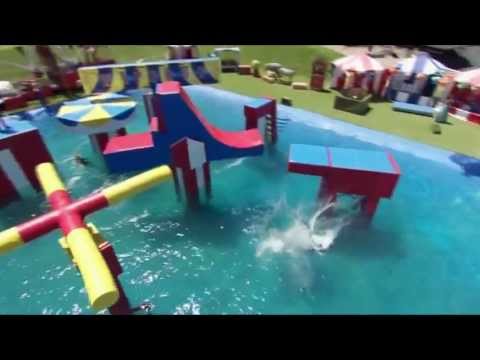 Wipeout

Take the numbers 1,2,3,4,5,6 and choose one to wipe out.
For example, you might wipe out 5, leaving you with 1,2,3,4, 6.
The mean of what is left is 3.2.
I wonder whether I can wipe out one number from 1 to 6, and leave behind an average which is a whole number... 

EXTENSION: One of the numbers from 1 to 15 is wiped out.
The mean of what is left is 7.714285714. Which number was crossed out?
[Speaker Notes: ANSWER

To work out the mean we add together all of the numbers, then divide by the total number of digits. (1+2+3+4+6)/5 = 3.2

Remove 1 = Mean is 4
Remove 6 = Mean is 3

EXTENSION = 12 was crossed out]
Year 9 & 10 Fast Track
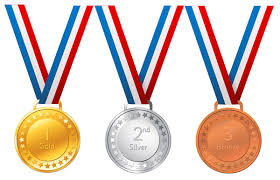 Medal Ceremony

6 pupils have, between them, won three gold medals, two silver medals and a bronze medal in a painting competition. Unfortunately, their teacher has lost all record of which medals should go to which pupils, so he allocates them by drawing names out of a hat. The first 3 names drawn receive the gold medals, the next two drawn have the silver medals, and the bronze medal goes to the remaining pupil.How many different ways can the medals be allocated by this method?
[Speaker Notes: ANSWER

There are 6 different students who could receive the first gold medal, then 5 others for the second and 4 remaining for the third. Therefore there are 6×5×4=120 orders in which the medals can be presented. However, this counts each set of three people winning the medals in each of the six orders, so there are 120÷6=20 sets of three people who could win gold.For each of these, one of the remaining three people must win bronze and the others silver, so there are 20×3=60 ways in which the medals can be awarded.]
Year 9 & 10 High Achievers
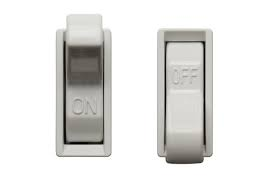 Switch On

In how many different ways can a row of five "on/off" switches be set so that no two adjacent switches are in the "off" position?